РОГОВА Елена Александровна Выпускная квалификационная работа Разработка автоматизированной системы анализа и учета реестра объектов физической культуры и спорта  Уровень образования: бакалавриатНаправление 09.03.03 «Прикладная информатика»Основная образовательная программа СВ.5078«Прикладная информатика в области искусств и гуманитарных наук»Профиль «Прикладная информатика в области искусств и гуманитарных наук»
Заказчик дипломного проекта: Администрация Красногвардейского района Санкт-Петербурга
Научный руководитель: зав. кафедры доктор физ.-мат. наук, профессор Борисов Николай Валентинович
Консультант: старший преподаватель Мбого Ирина Анатольевна Рецензент: ген. директор, ООО «Русская коллекция СПб», Кудеров Дмитрий Евгеньевич
Санкт-Петербург 2022
Цель и задачи ВКР
Цель ВКР:
Разработать веб-приложение ― систему анализа и учета реестра объектов физической культуры и спорта.
Задачи:
На основе требований заказчика составить ТЗ
Спроектировать интерфейс и архитектуру системы
Создать дизайн-проект и прототип приложения
Осуществить бэкенд- и фронтенд- разработку
Провести тестирование и написать техническую документацию
2
Создание технического задания
Основными смысловыми частями ТЗ можно выделить следующие:
Общие положения по проекту, описание
Требования к системе
Функциональные требования
Нефункциональные требования
Схема работ по созданию системы
Результат - документ «Техническое задание на разработку автоматизированной системы анализа и учета реестра объектов физической культуры и спорта»
3
Проектирование архитектуры
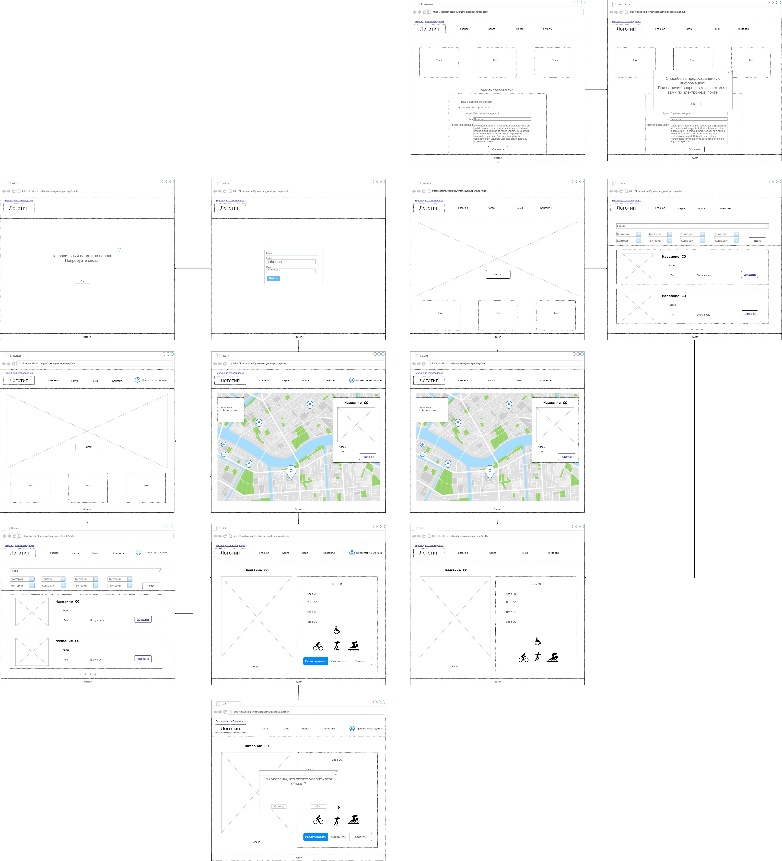 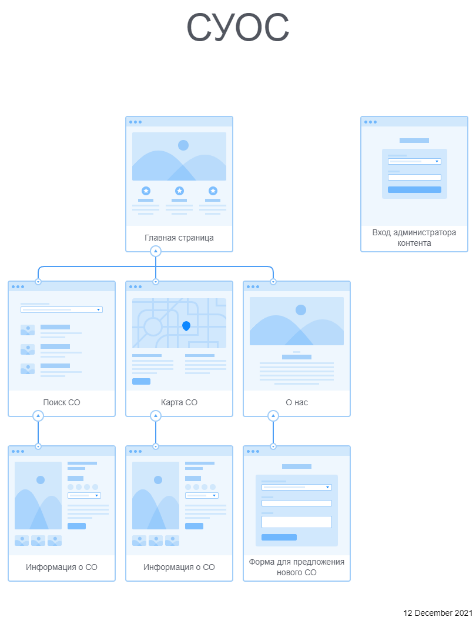 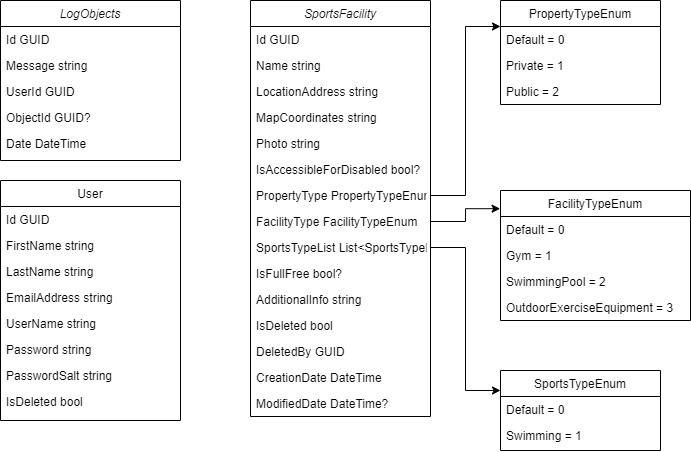 4
Дизайн-проект и прототипирование
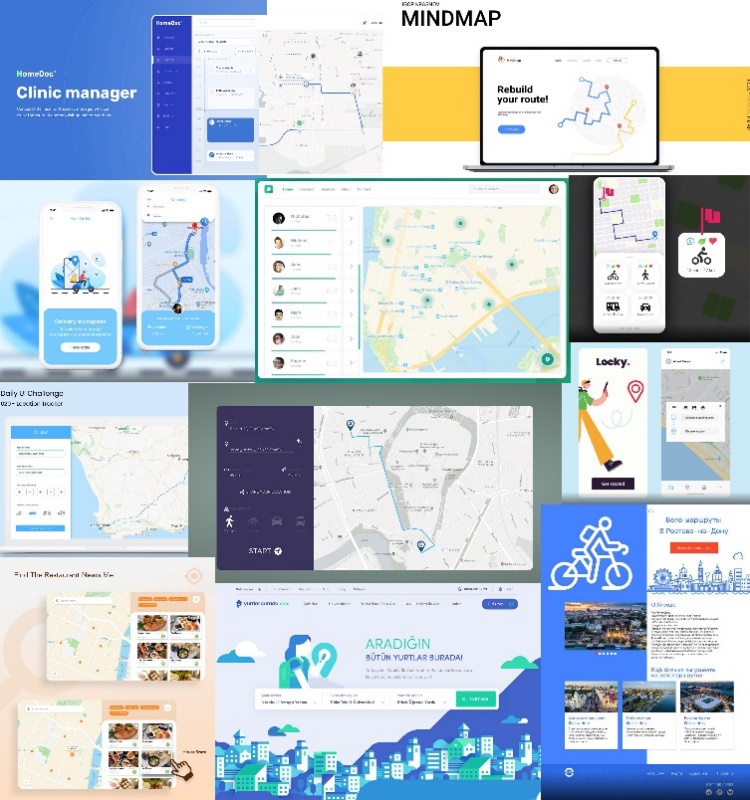 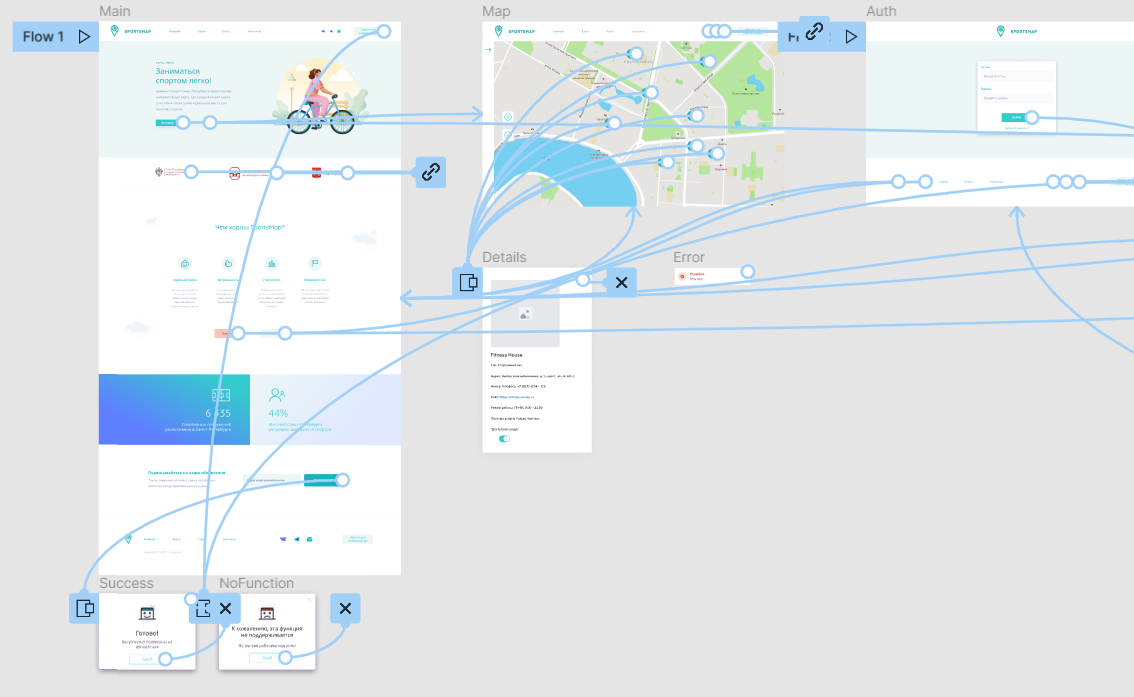 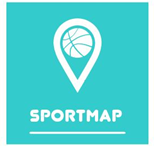 5
Бэкенд-разработка
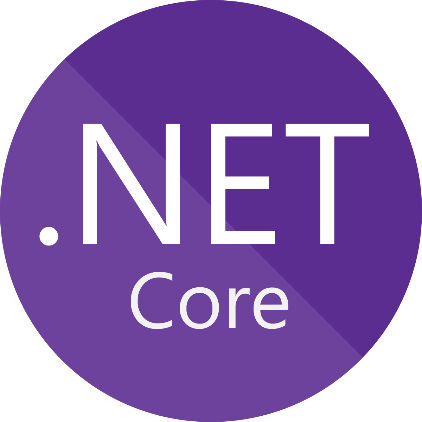 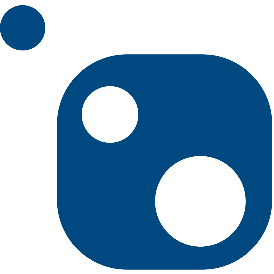 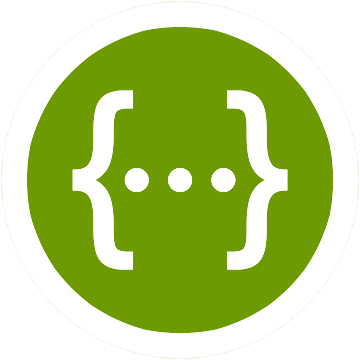 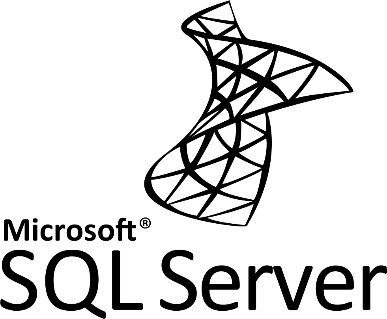 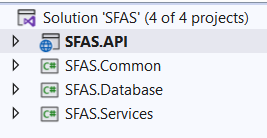 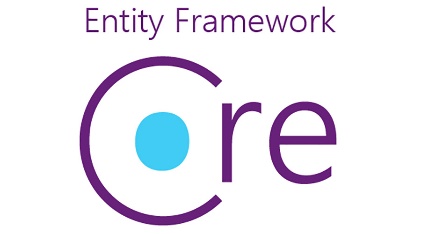 6
Фронтенд-разработка
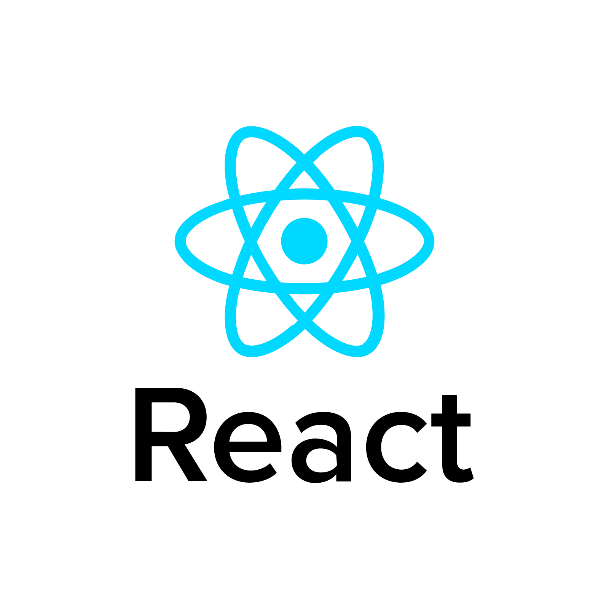 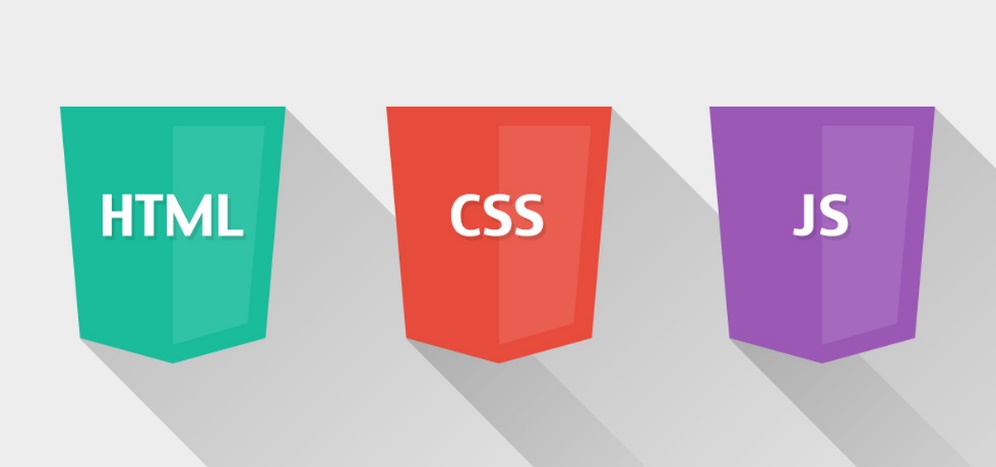 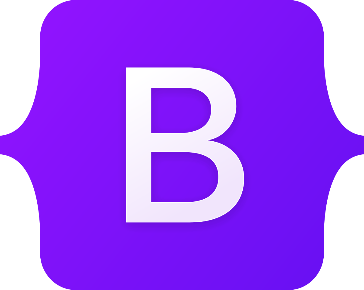 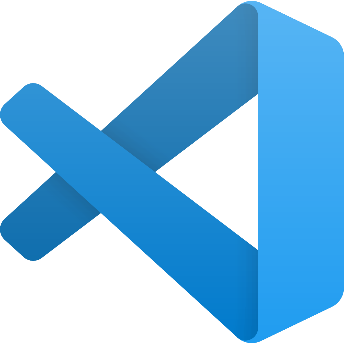 7
Результаты
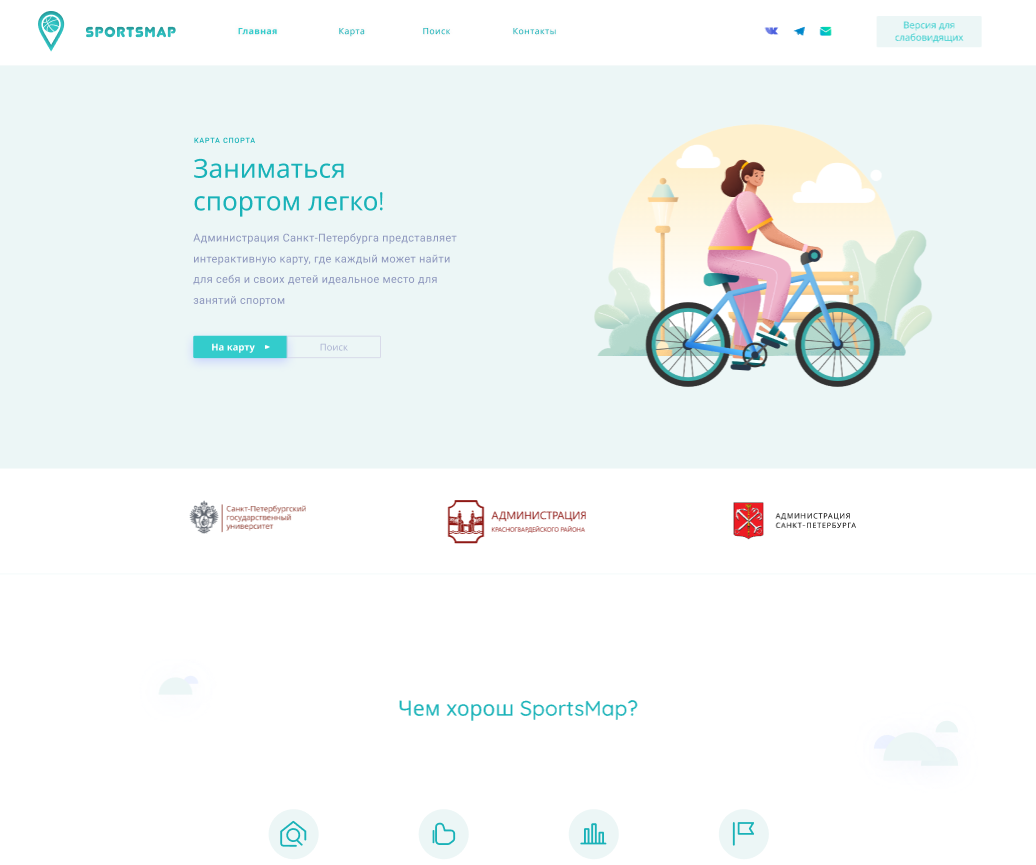 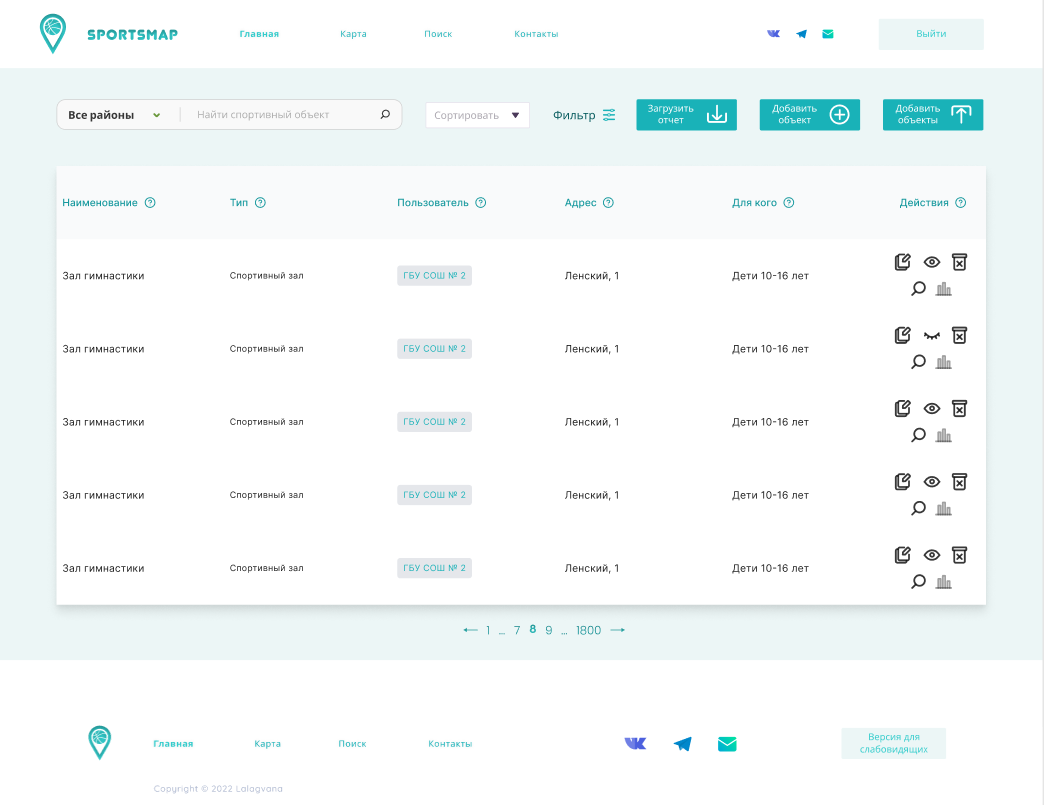 8
Результаты
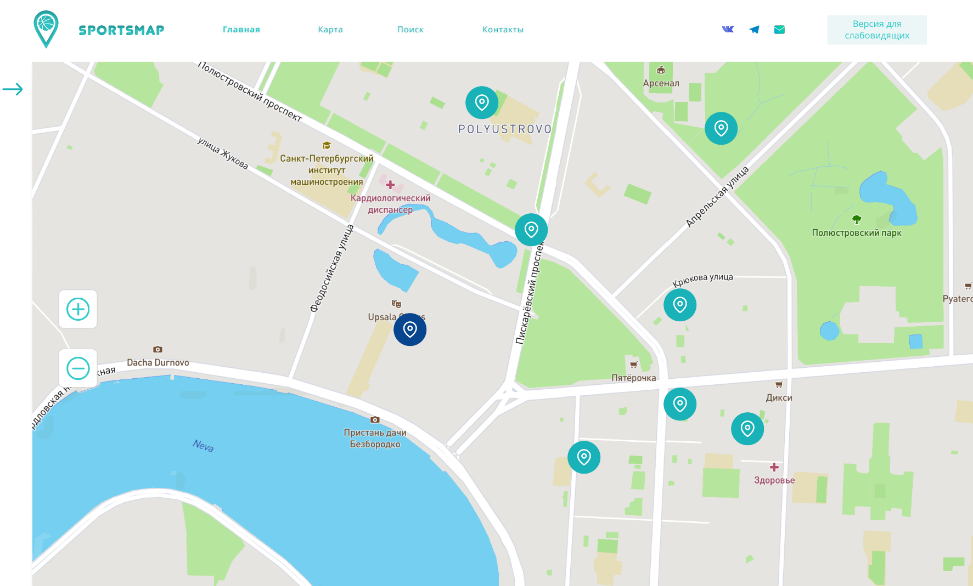 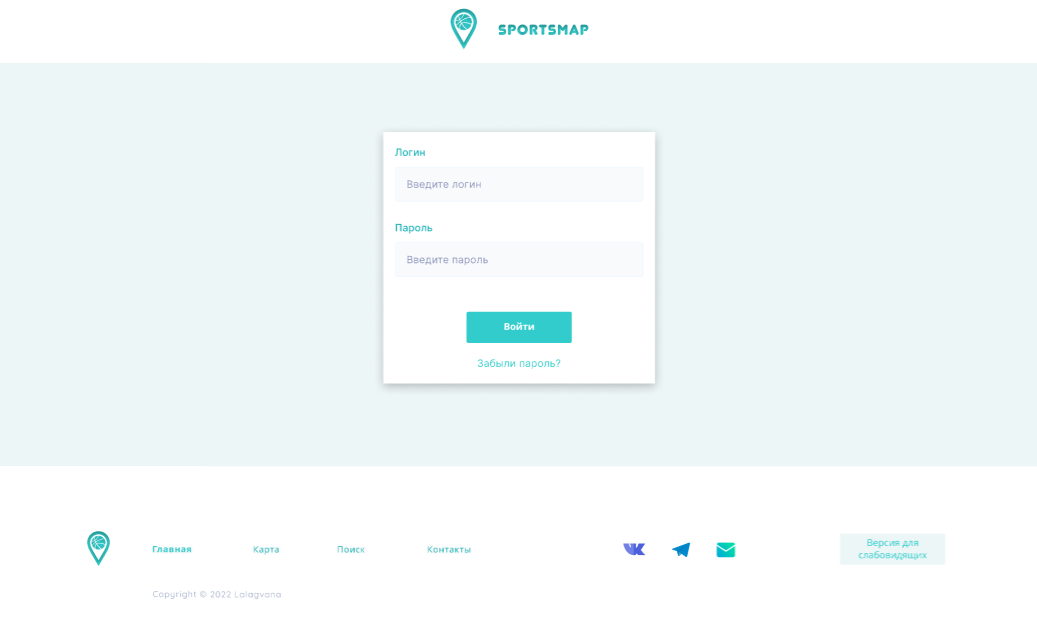 9
Спасибо за внимание!
10